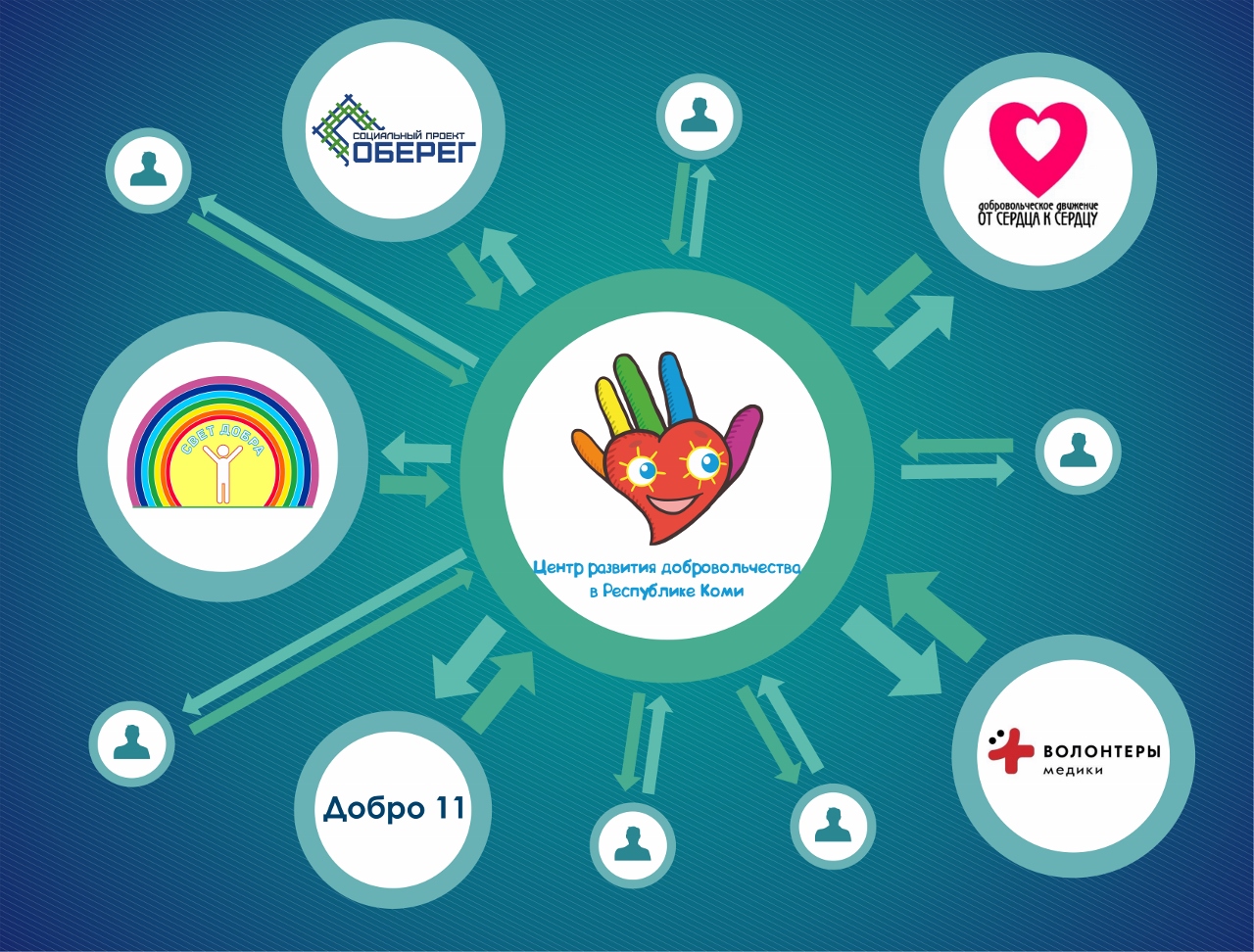 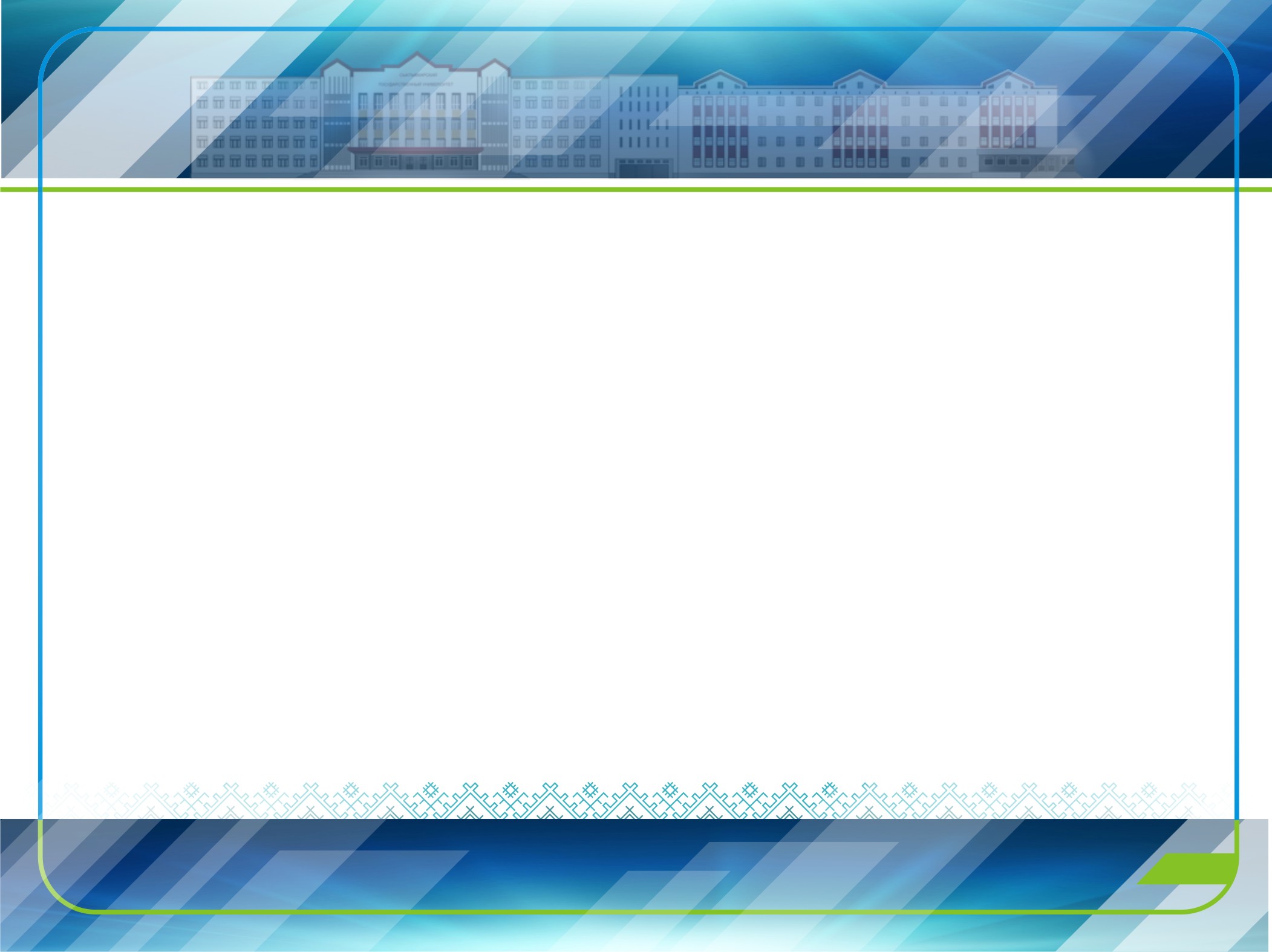 [Speaker Notes: Добровольческий объединения созданы для поддержки и реализации студен соц проектов направлен на решен соц проблем в нашей республике 
Добровольчество университета развивается уже более 10 лет. На данный момент в структуре департамента по молодежной политике создан центр волонтерства и добровольчества, цель которого развитие и поддержка добровольцев университета и Республики Коми. 
В состав центра входят 5 добровольческих объединений. 
Добровольческое движение «От сердца к сердцу» реализуют 9 проектов в направлении «Социальное волонетрство: помощь детям в трудной жизненной ситуации»
Добровольческий клуб «Свет добра» реализуют 3 проекта в направлении «Социальное волонетрство: помощь детям, помощь пожилым»
Социальный проект «Оберег»   реализуют 3 проекта в направлении «Здоровый образ жизни»
Добровольческое объединение Добро11 Работают в направлении «Событийное волонтерство» и «Экология»
Региональный штаб общероссийского движения «Волонтеры медики»  -  работают в направлении профилактики заболеваний, пропаганде здорового образа жизни. 
Также ведется масштабная работа по привлечению волонетров на массовые события, а также организация образовательных проектов для добровольцев.]
Добровольческое движение «От сердца к сердцу»
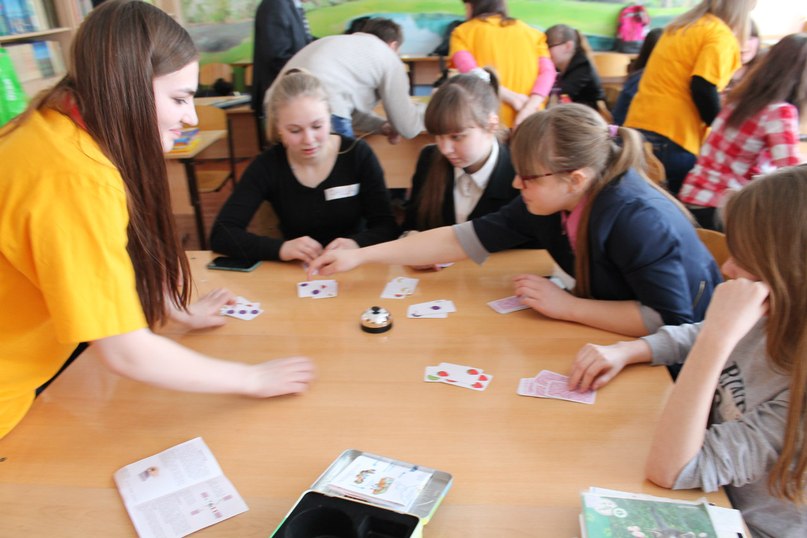 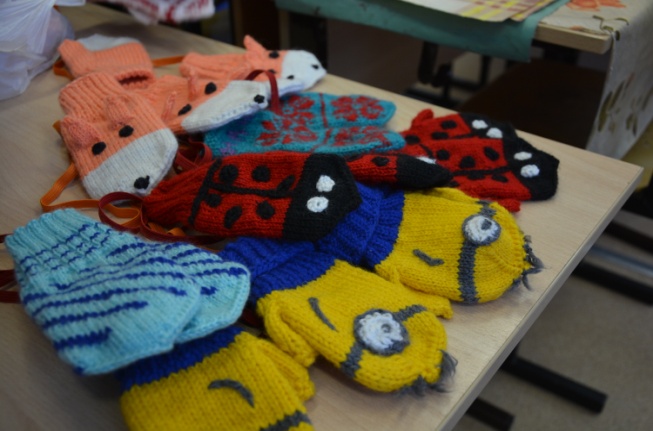 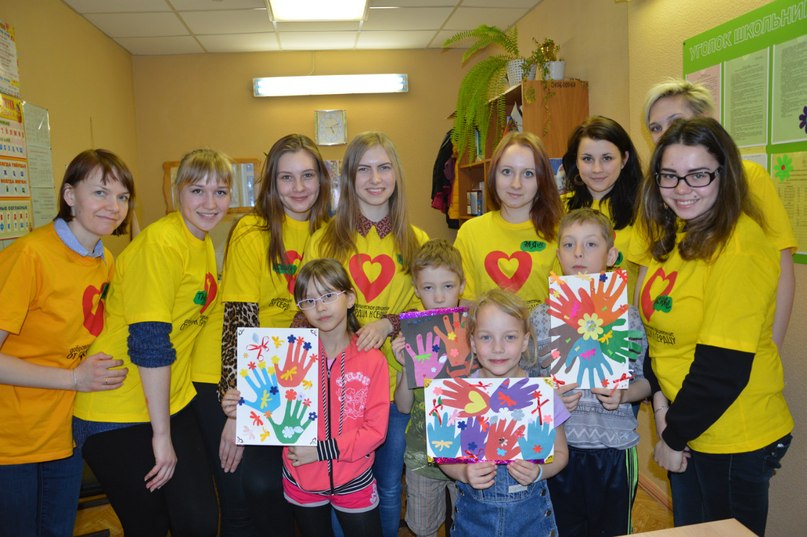 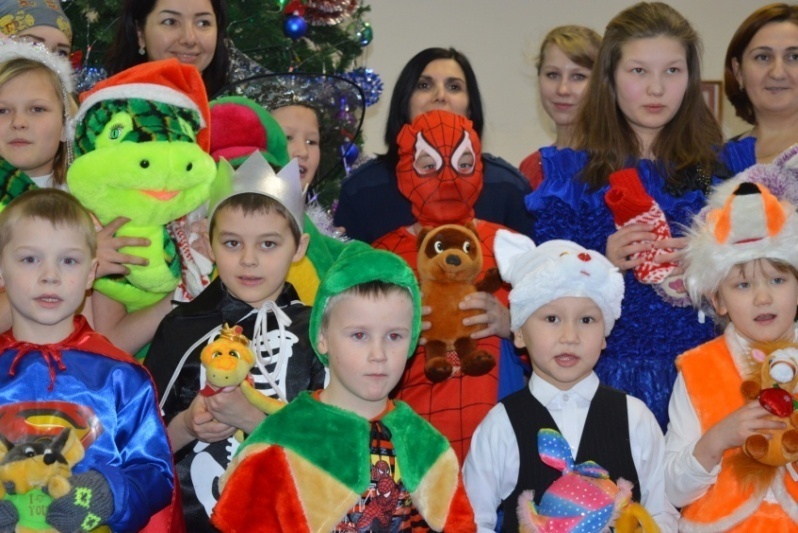 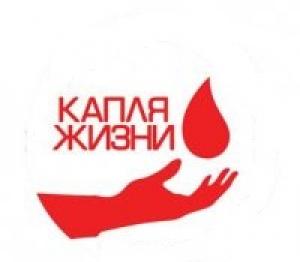 Добровольческий клуб «Свет добра»
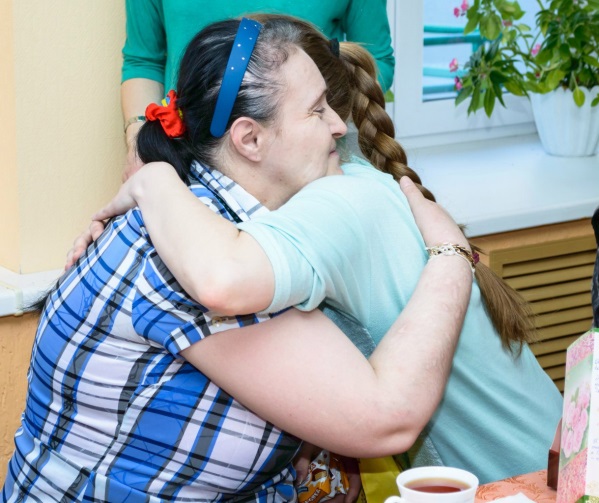 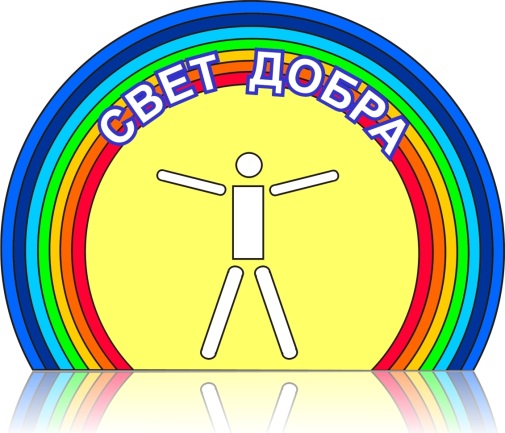 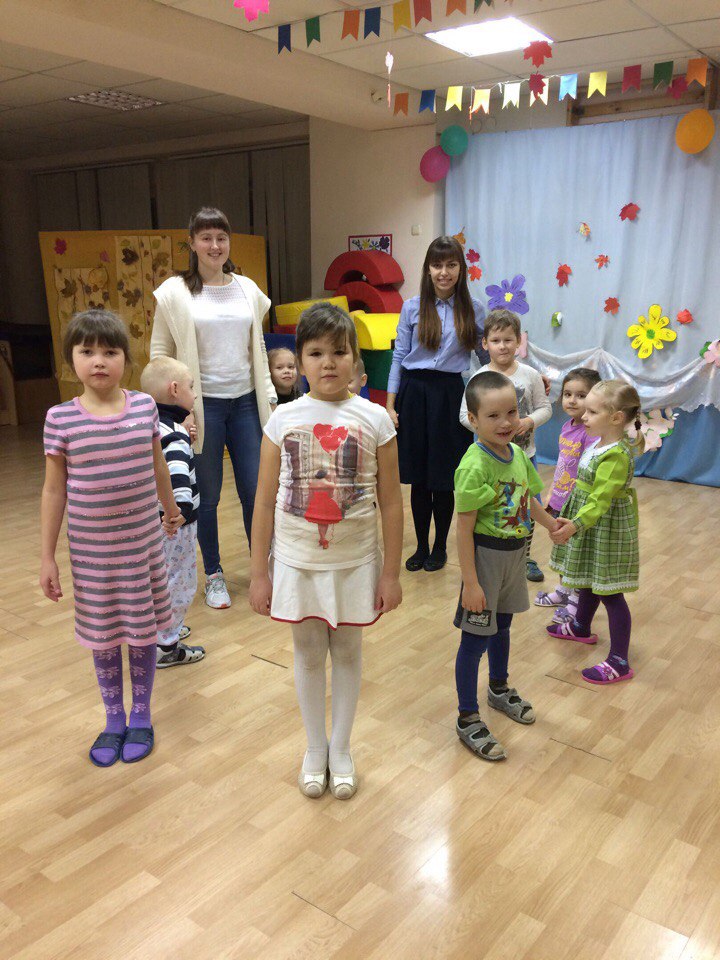 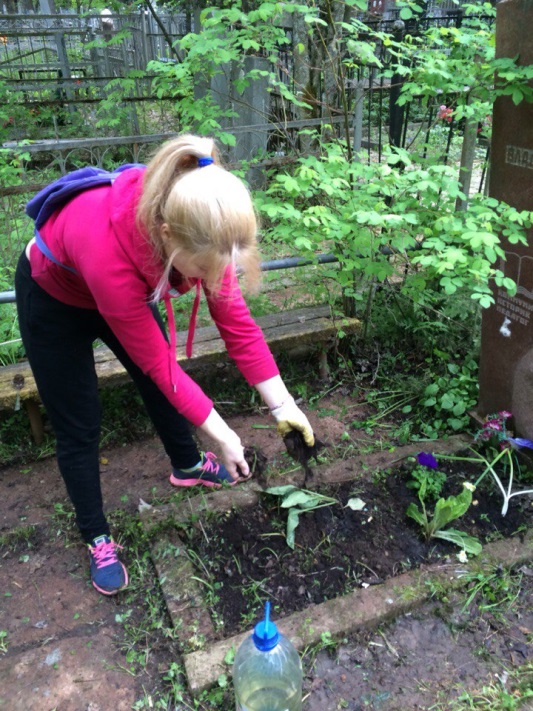 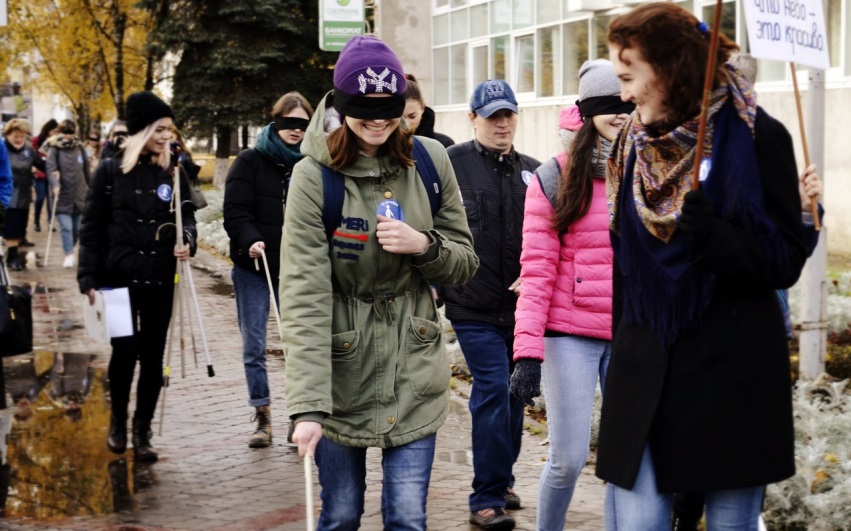 Добровольческое объединение «Оберег»
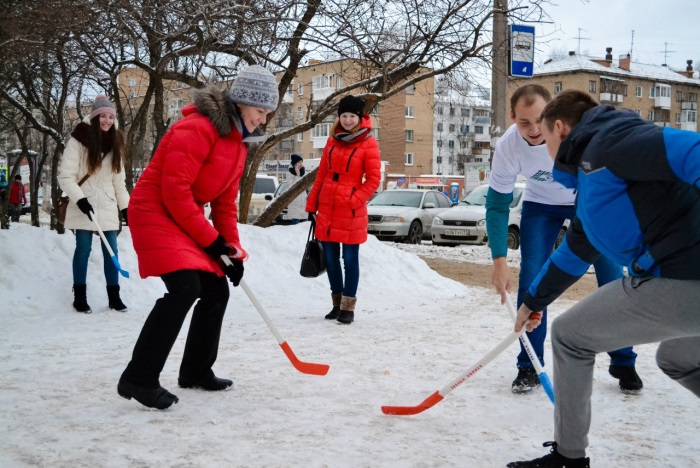 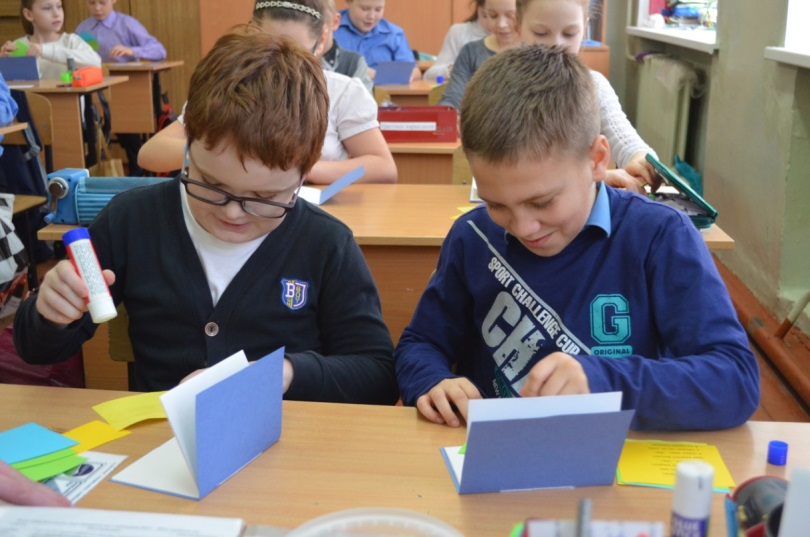 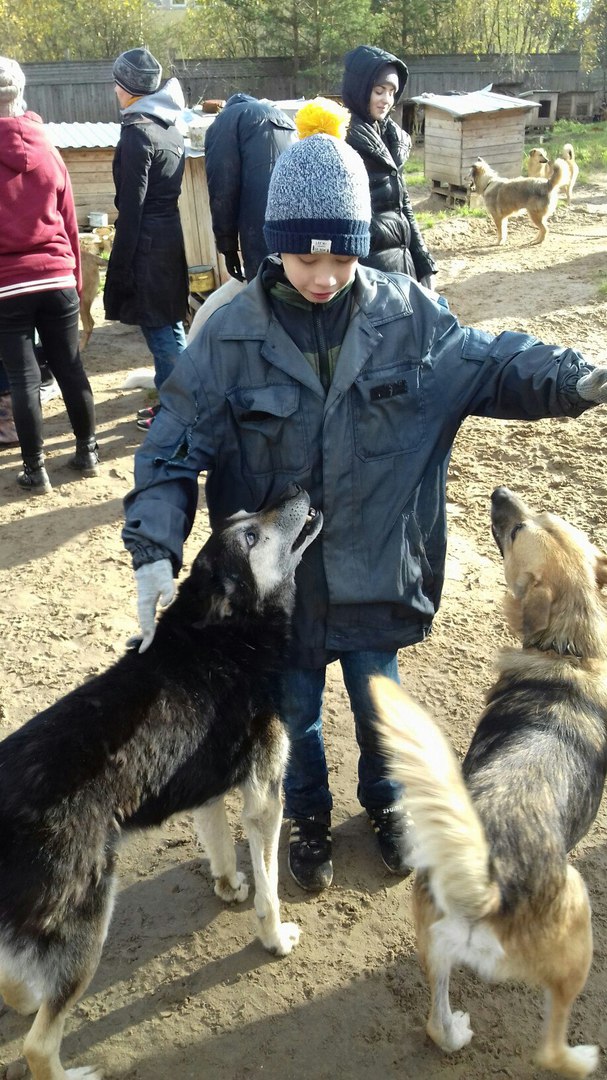 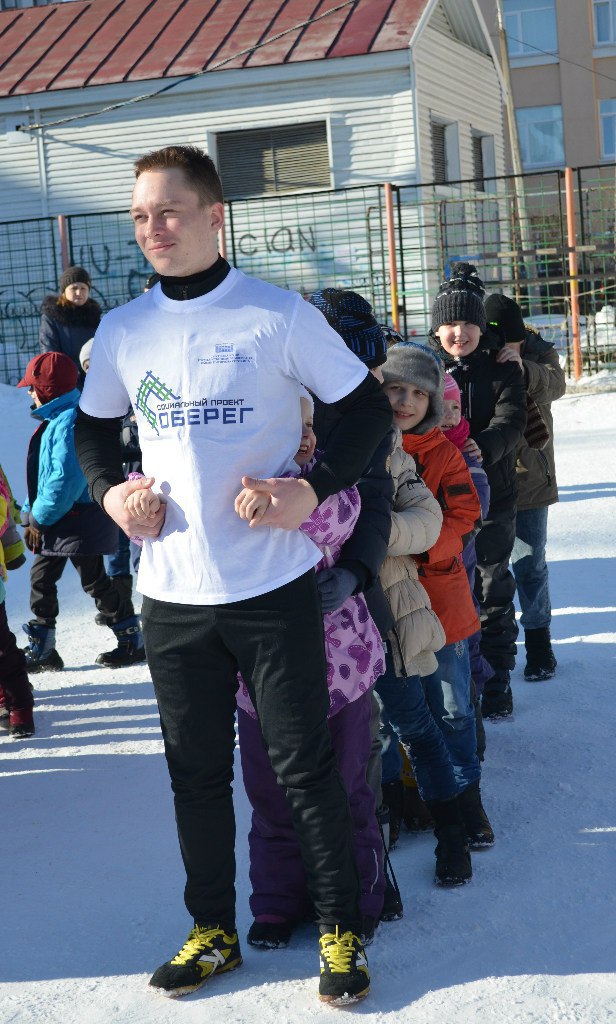 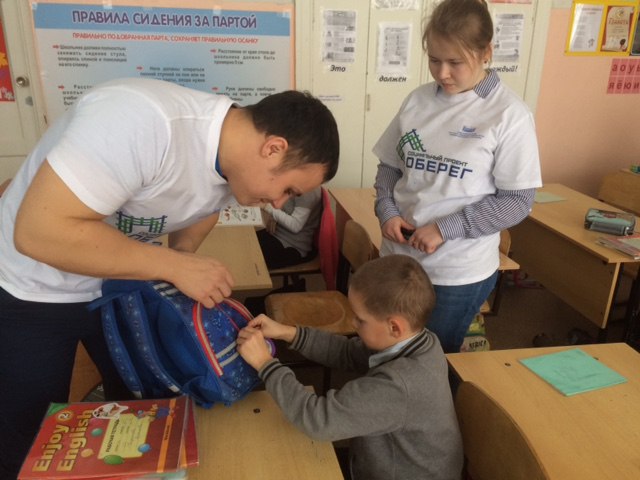 Региональный штаб общероссийского движения «Волонтеры медики»
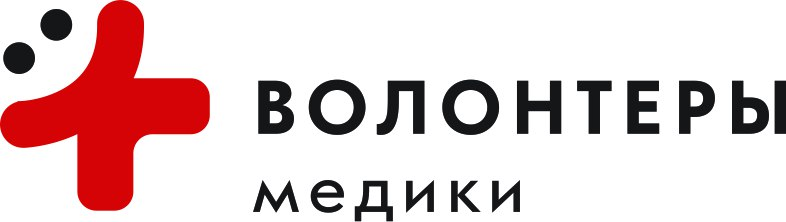 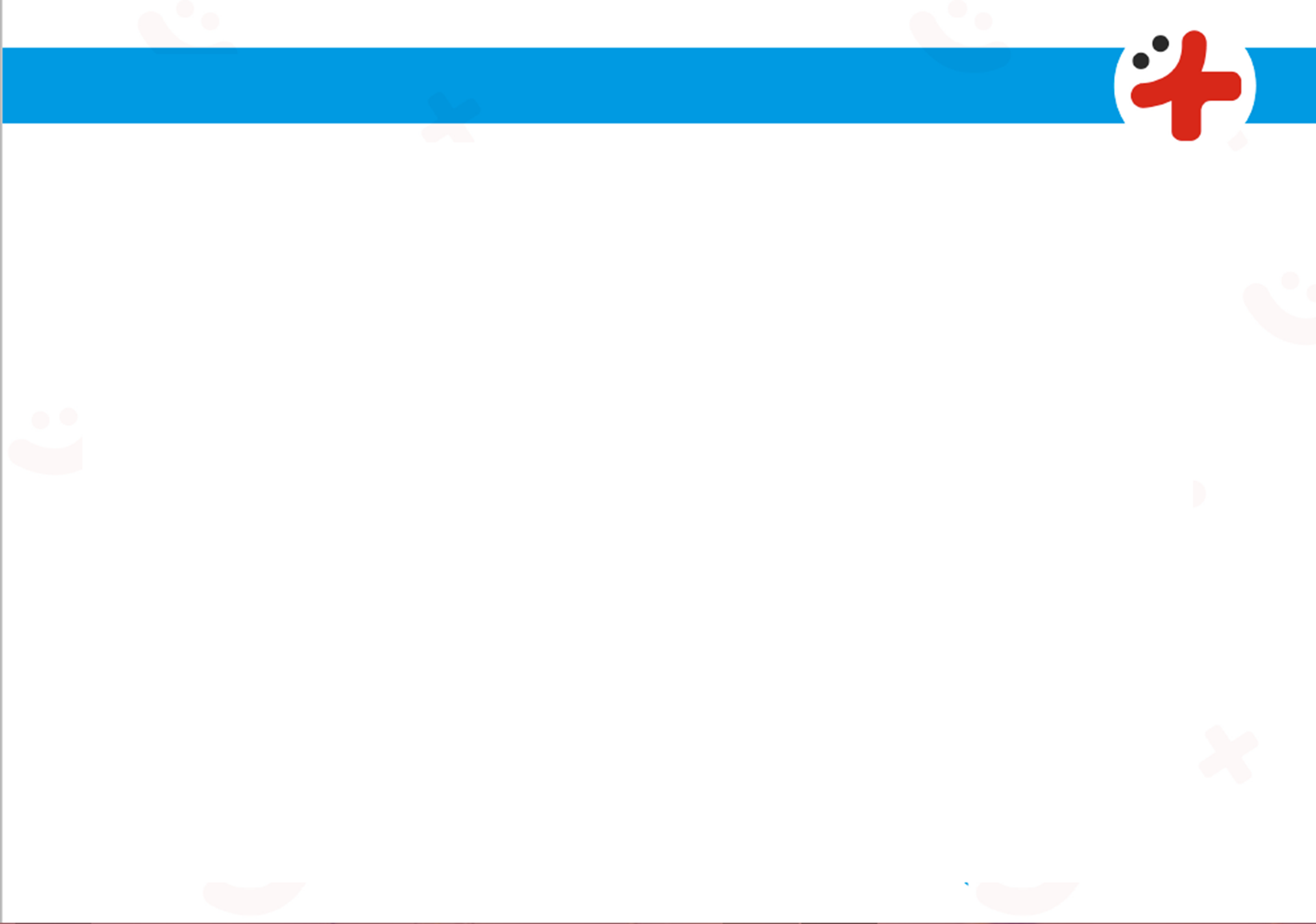 Просветительская работа
Акция «Волонтеры-медики против гриппа!»13-14 февраля
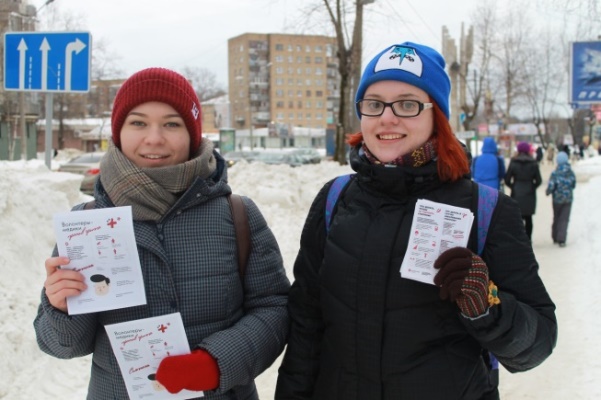 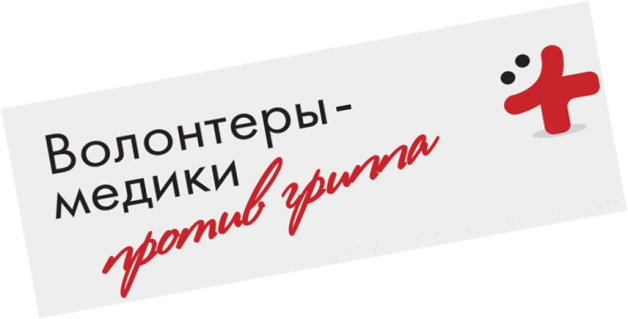 Акция «Будь здоров!» посвящённая всемирному дню здоровья 7 апреля
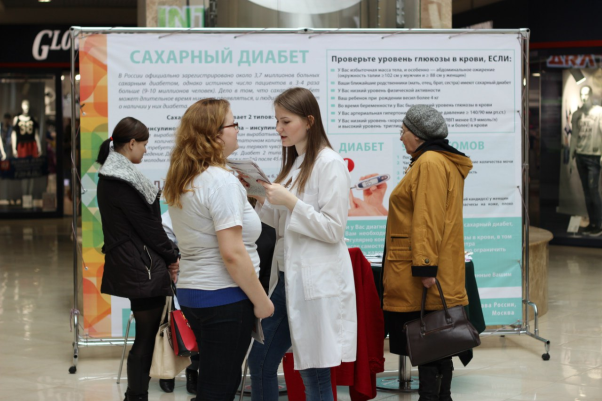 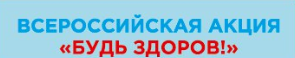 Акция «Освободим Россию от табачного дыма!» в рамках всемирного дня отказа от табака 31 мая
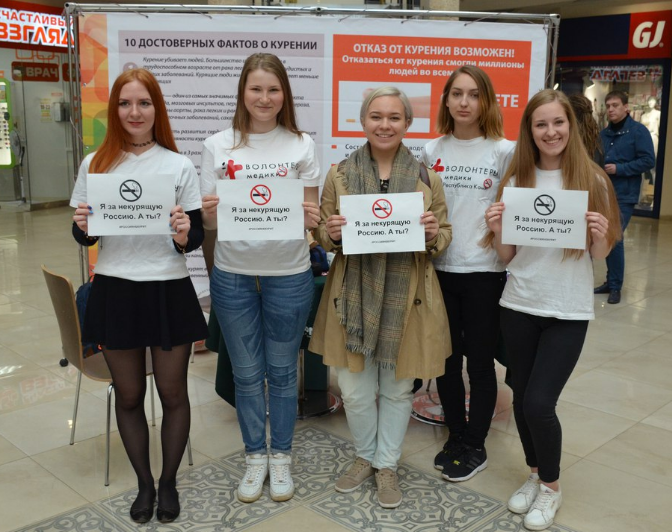 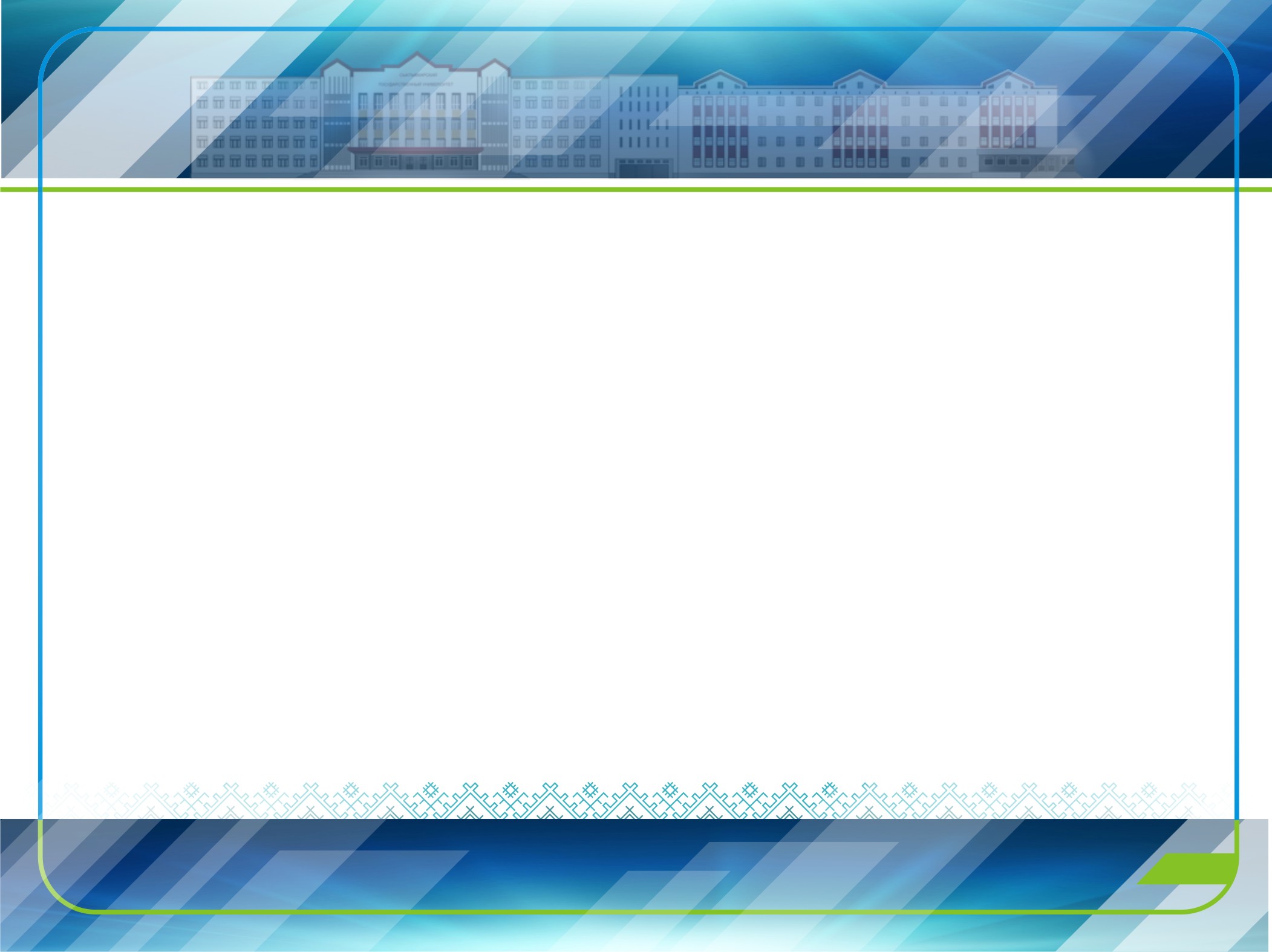 Образовательные проекты
Осенняя школа добровольчества
Мастера добровольчества
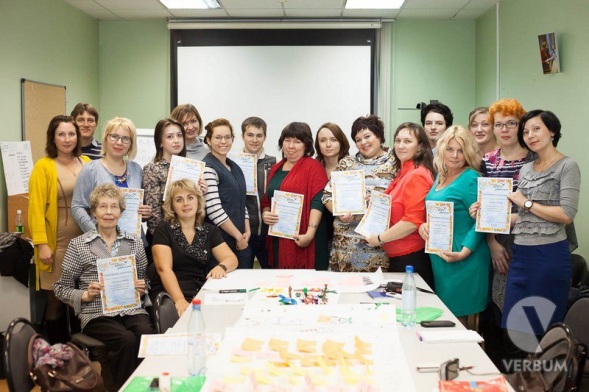 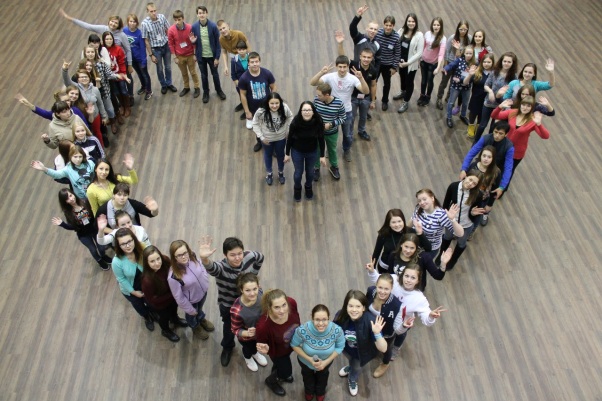 [Speaker Notes: Уже третий раз прошла региональная Осенняя школа добровольчества.
За это время образовательную программу по добровольчеству прослушали более 400 человек, 100 из них получили удостоверения о повышении квалификации. 
Экспертами школы выступают приглашенные гости: Мосволонтер, Волонетры Даниловцы, Невский Ангел и.т.д. 
Цель школы – развитие управленческих навыков у действующих добровольцев и руководителей добровольческих объединений

Также  было организовано 3 курса постоянной добровольческой школы «Мастера добровольчества»  для волонтеров г. Сыктывкар.  Экспертами школы выступают руководители некоммерчески организаций Республики Коми. Цель школы – привлечение волонтёров в разные направления работы.]
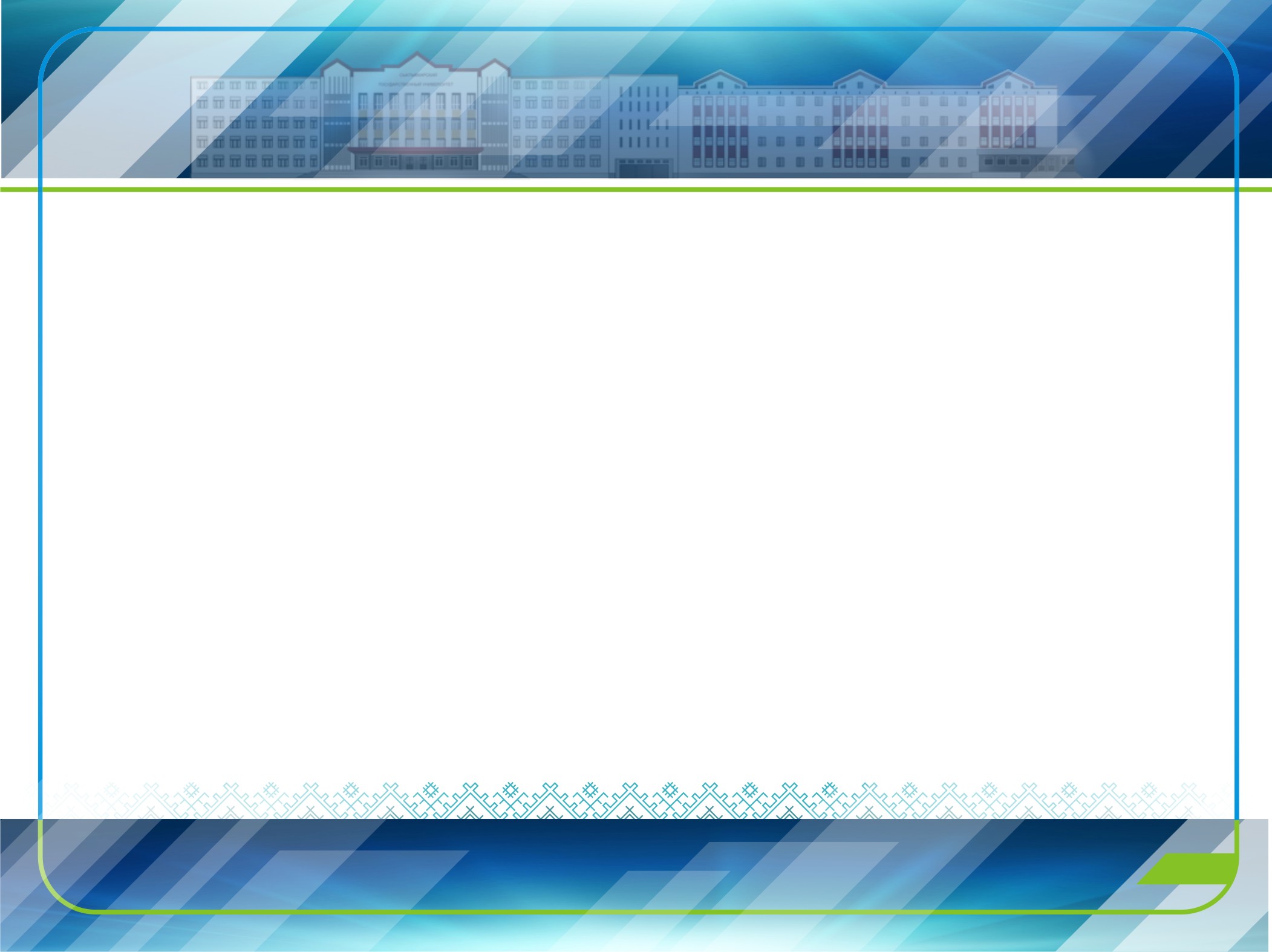 Продвижение социальных инициатив молодежи Республики коми
Выставка социальных проектов «Социальные решения – делами молодых»
Ярмарка добровольческих вакансий
Весенняя неделя добра
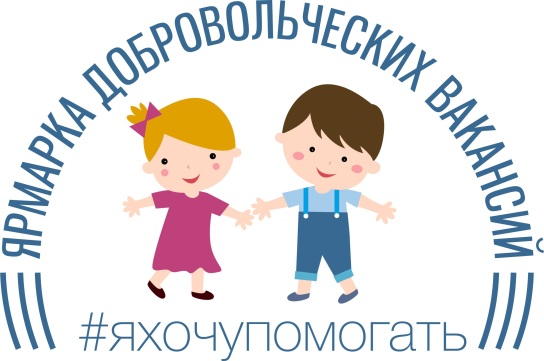 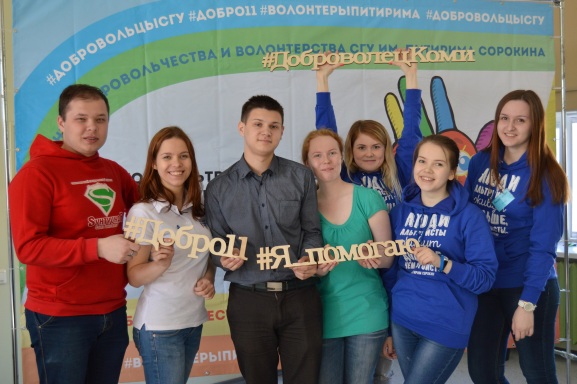 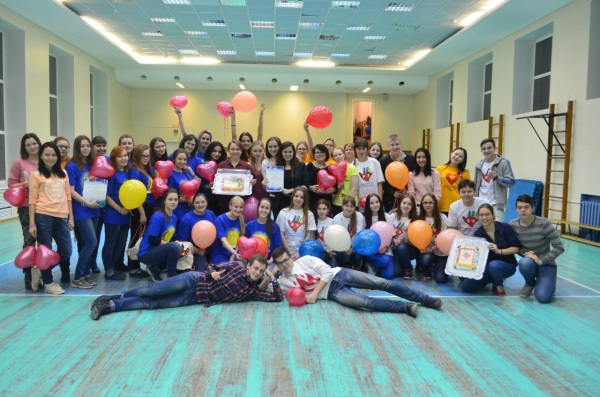 [Speaker Notes: Кроме образовательных  программ университет ведет проекты по развитию и популяризации добровольческой деятельности. 
5 лет проходим выставка социальных проектов, в рамках которой на суд жюри выставляются идеи молодежи со всей Республики Коми. За годы работы выставки было представлено более 1000 проектов, по 8 различным направлениям: Помощь детям, помощь пожилым,  помощь людям с инвалидностью, развитие социальной активности, пропаганда здорового образа жизни, экология, патриотическое воспитание. 
Впервые в регионе была организована Ярмарка добровольческих вакансий. Цель проекта- создание однодневной площадки, где организации рассказывают о вакансиях, куда требуются волонетры. 


Весенняя неделя добра – ежегодная всероссийская акция   в рамках которой добровольцы всей республики проводили акции, по определенным тематикам: Помощь животным, забота о природе, реклама добровольческой деятельности и.т.д. 

День добровольца – главный праздник добровольцев университета. В этот день проходят мероприятия по награждению и поощрению добровольцев, объединению работающих добровольческих команд. В университете разработана ранговая система поощрения добровольцев: новичок, специалист, инструктор, гуру. Исходя из  статуса добровольцы получают разные комплекты атрибутики: бейдж, футболка, рюкзак, свитшот.]
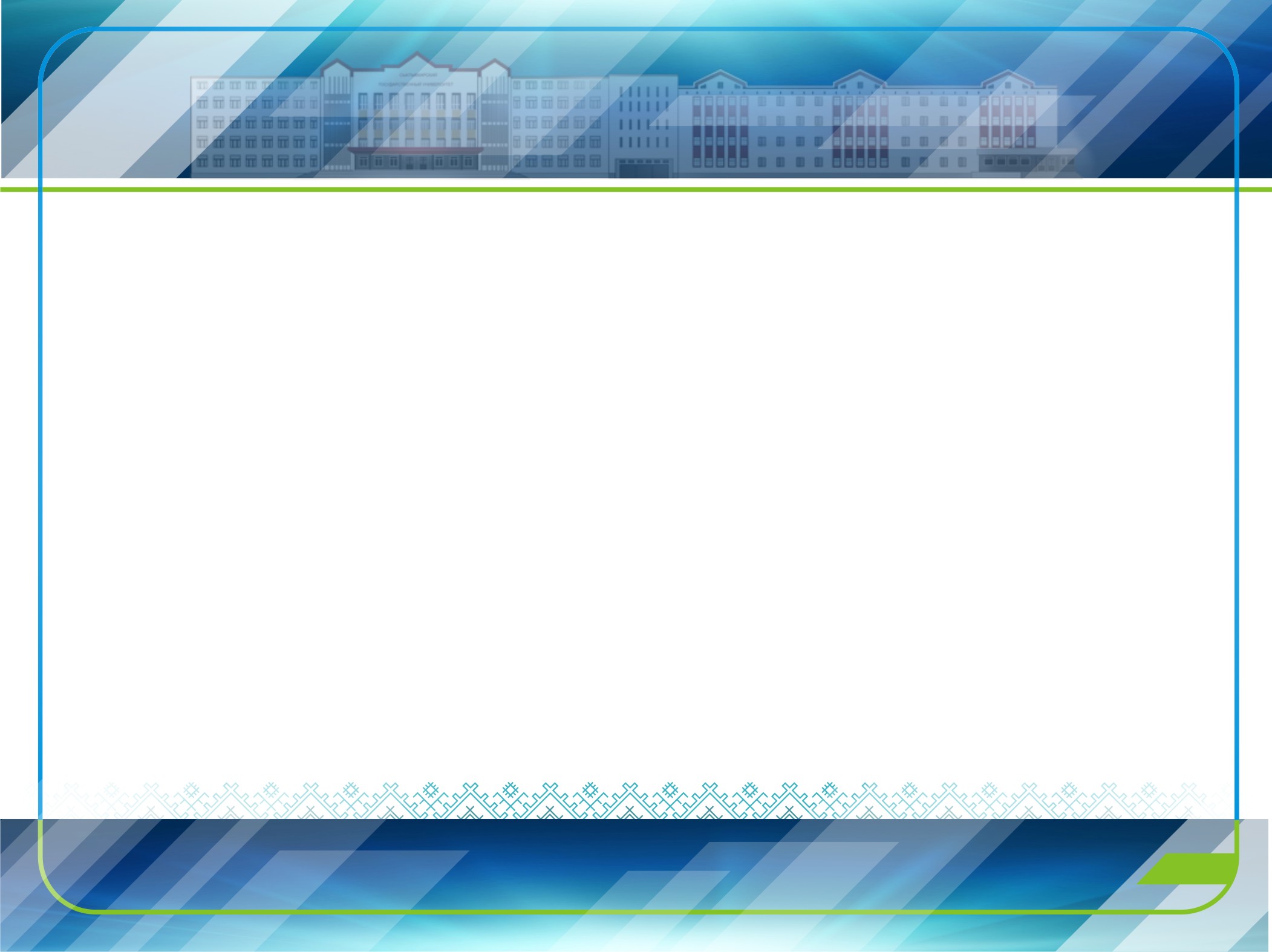 Всероссийские события
Гран при России FORMULA1 
Летняя форумная компания   
Чемпионат Европы по биатлону
Всемирный фестиваль Молодежи и студентов
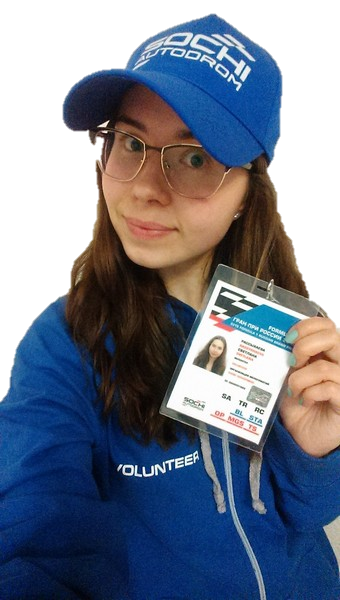 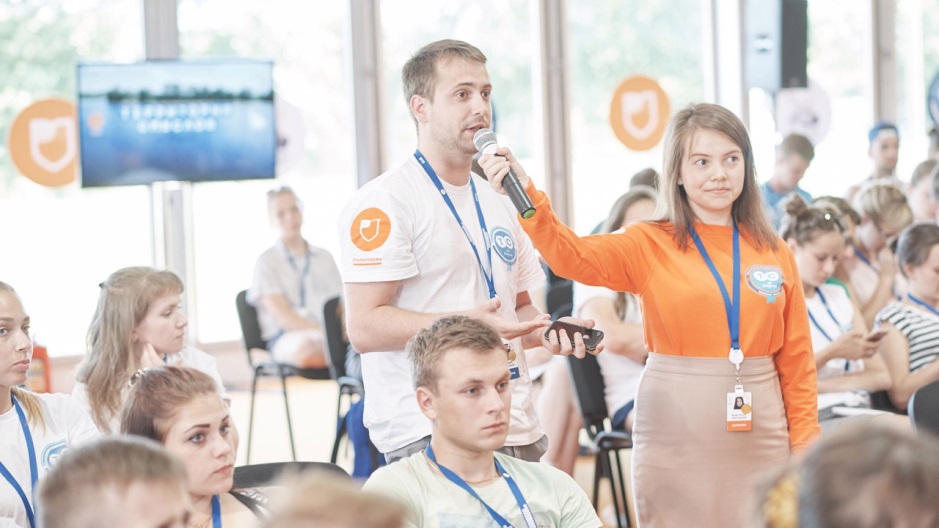 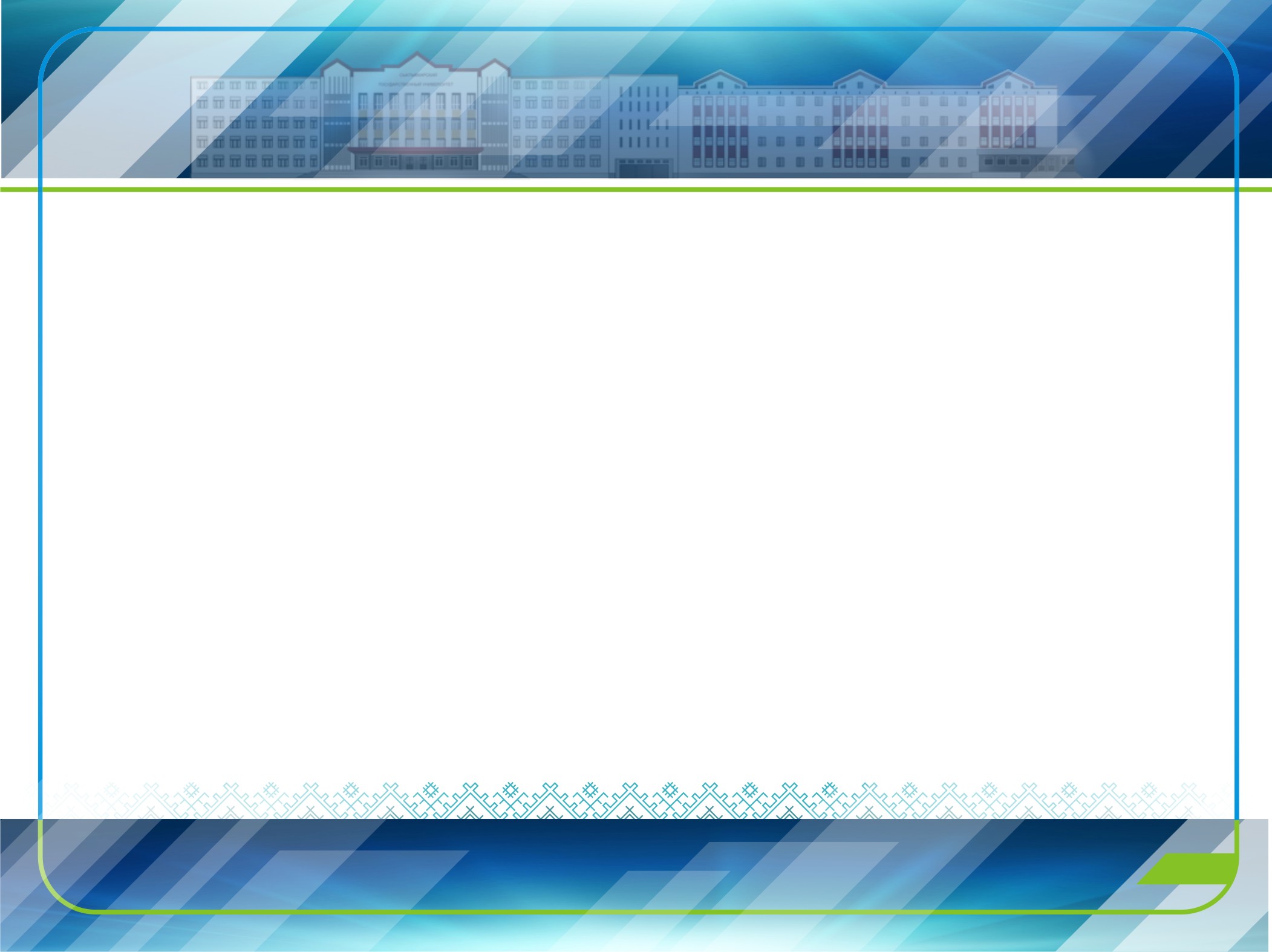 Ассоциация волонтерских центров.
Акция «1000 дней до Чемпионата мира FIFA 2018» 
Всероссийская акция «Читай-страна»
Всероссийская акция «Нужны друг другу»
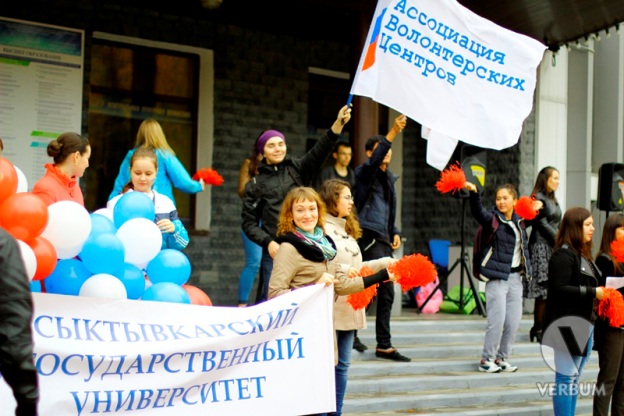 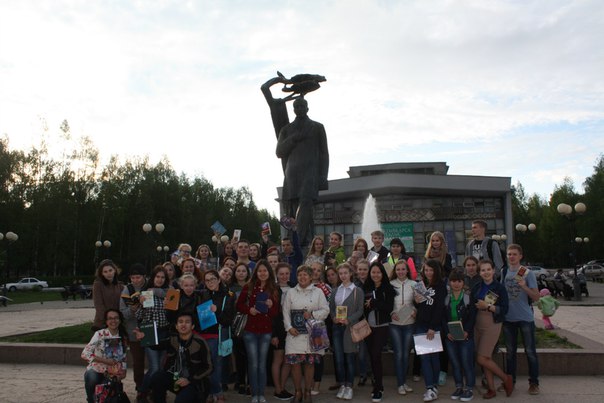 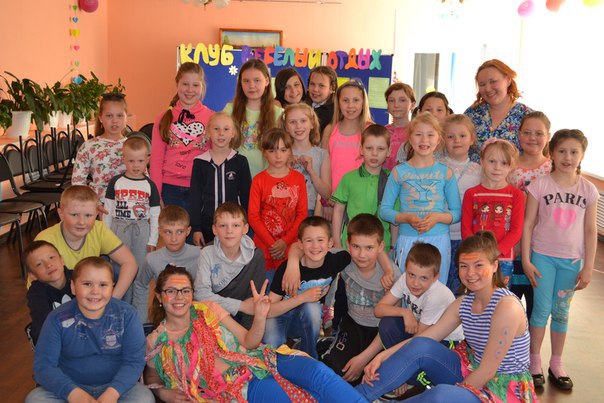 [Speaker Notes: Привлечен ресурсов гранты
Внешние партнеры: авц, банк втб 24 , епархия]
Предложение Центра волонтерства и добровольчества:
Консультирование по вопросам продвижения социальных идей проектов
Обучение социальному проектированию в рамках Осенней школы добровольчества, образовательного проекта «Мастера добровольчества»
Воспитание гражданской активности молодежи путем включение молодежи в уже действующие социальные проекты университета для получения опыта работы в социальном проекте.
Представление социальных инициатив молодежи на республиканских, общероссийских кокурсах и форумах
Тиражирование успешных социальных проектов и практик университета в районы РК
Нас можно найти:
г. Сыктывкар, Октябрьский проспект, 55, кабинет 233/5

тел. 390-332

Группа VK:
 https://vk.com/dobro_rk11
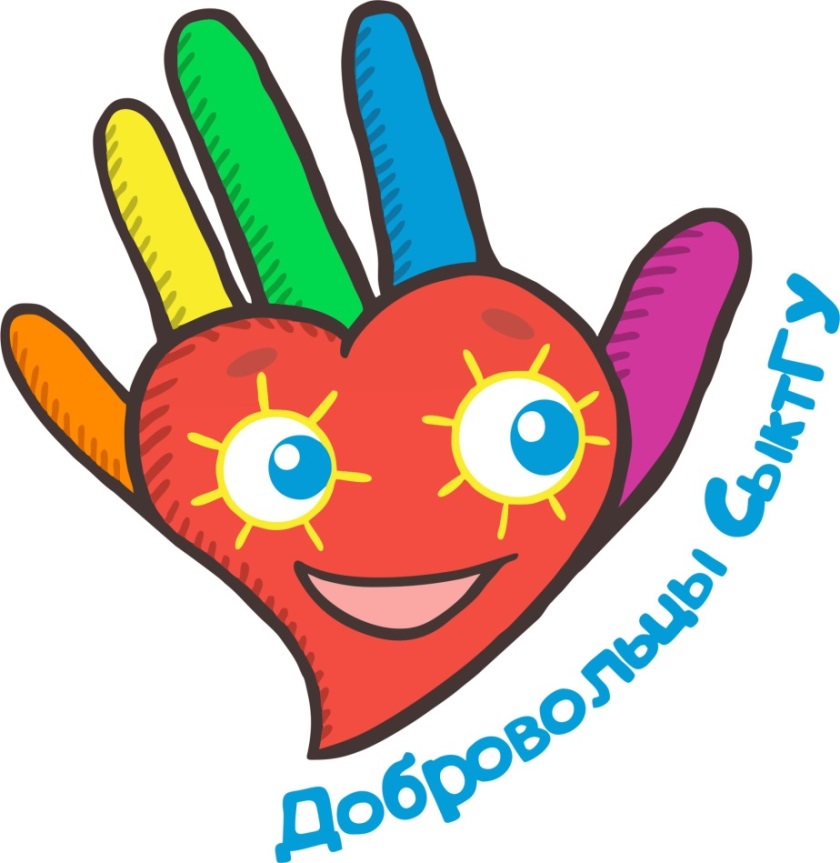